PERTEMUAN 7
ALAT UKUR RANAH AFEKTIF DAN ANALISISNYA
Mahasiswa dapat menjelaskan:
Penilaian hasil belajar ranah afektif
Uji coba alat ukur ranah afektif
Analisis hasil uji coba
Penyusunan alat ukur final ranah afektif
Prilaku Afektif
Penerimaan (Receiving) (A1)
Menyadari (menerima dan memperhatiakn)  akan sesuatu fenomena yang menjadi stimulus baginya (mengikuti, memperhatikan, menanyakan, menjawab, memilih , menunjuk)
Respon (Responding) (A2)
Secara internal melibatkan diri dan berpartisipasi aktif terhadap sesuatu yng menjadi stimulus baginya ( menyambut, meperbincangkan, menyesuaikan, menuliskan, mngemukakan, menyetujui)
Penghargaan (Valuing) (A3)
Memberi nilai tertentu kepada sesuatu yang diterimanya (mengusulkan, memprakarsai, mengidentifikasikan diri, menghendaki, mengakui dengan tulus)
Pengorganisasian (Organization) (A4)
Mengkonseptualisasikan sesuatu nilai  dan mengorganisasikannya ke dalam sistem nilai yang sudah ada ( mengintegrasiakn, mempertahankan, menyelaraskan, menimbang-nimbang)
Karakterisasi (Characterization) (A5)
Mengintegrasikan dan menerapkan sesuatu nilai menjadi bagian terpadu dari dirinya ( teguh dalam pendidiran, konsisten dalam bertindak, punya keyakinan)
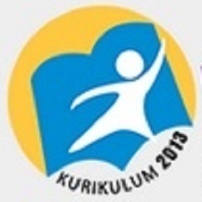 3
Penilaian Kompetensi Sikap
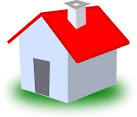 Penilaian Proses dan Hasil Belajar
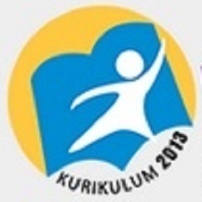 Teknik dan Instrumen Penilaian
Penilaian Proses dan Hasil Belajar
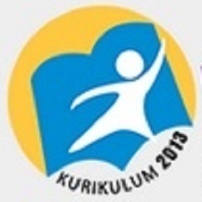 Penilaian Sikap
Observasi
Penilaian Proses dan Hasil Belajar
a. Observasi
Merupakan teknik penilaian yang dilakukan secara berkesinambungan dengan menggunakan indera, baik secara langsung maupun tidak langsung dengan menggunakan format observasi yang berisi sejumlah indikator perilaku yang diamati. Hal ini dilakukan saat pembelajaran maupun diluar pembelajaran
7
b. Penilaian Diri
Merupakan teknik penilaian dengan cara meminta peserta didik untuk mengemukakan kelebihan dan kekurangan dirinya dalam konteks pencapaian kompetensi. Instrumen yang digunakan berupa lembar penilaian diri.
8
c. Penilaian Antarteman
Merupakan teknik penilaian dengan cara meminta peserta didik untuk saling menilai terkait dengan sikap dan perilaku keseharian peserta didik. Instrumen yang digunakan berupa lembar penilaian antarpeserta didik.
9
d. Jurnal Catatan Guru
Merupakan catatan pendidik di dalam dan di luar kelas yang berisi informasi hasil pengamatan tentang kekuatan dan kelemahan peserta didik yang berkaitan dengan sikap dan perilaku. Jurnal bisa dikatakan sebagai catatan yang berkesinambungan dari hasil observasi.
10
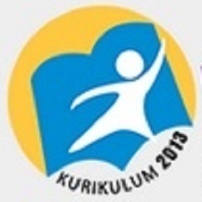 Sikap yang Dinilai
Penilaian Proses dan Hasil Belajar
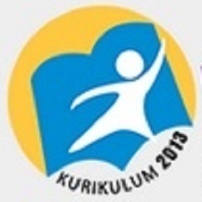 Contoh Instrumen Penilaian Sikap
Observasi
Penilaian Proses dan Hasil Belajar
Pedoman Observasi Sikap Spiritual


Petunjuk :
Lembaran ini diisi oleh guru untuk menilai sikap spiritual peserta didik. Berilah tanda cek (v) pada kolom skor sesuai sikap spiritual yang ditampilkan oleh peserta didik, dengan kriteria sebagai berikut :
 	4 = selalu, apabila selalu melakukan sesuai pernyataan
	3 = sering, apabila sering melakukan sesuai pernyataan dan
     	       kadang-kadang tidak melakukan
	2 = kadang-kadang, apabila kadang-kadang melakukan dan 
    	       sering tidak melakukan
	1 = tidak pernah, apabila tidak pernah melakukan

Nama Peserta Didik		: ………………….
Kelas 			: ………………….
Tanggal Pengamatan		: …………………..
Materi Pokok		: …………………..
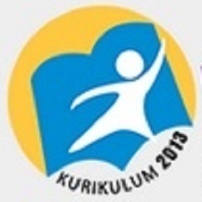 LEMBAR PENILAIAN DIRI
(Sikap: Jujur)


Nama Peserta Didik	:	………………….
Kelas		:	………………….
Materi Pokok	:	………………….
Tanggal		:	………………….
PETUNJUK
Bacalah pernyataan yang ada di dalam kolom dengan teliti
berilah tanda cek (√) sesuai dengan sesuai dengan kondisi dan keadaan  kalian sehari-hari
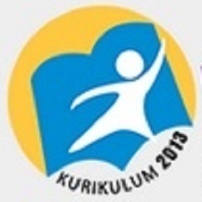 Keterangan :
SL = Selalu  , apabila selalu melakukan sesuai pernyataan
SR = Sering, apabila sering melakukan sesuai pernyataan dan kadang-kadang tidak melakukan
KD = Kadang-kadang, apabila kadang-kadang melakukan dan  sering tidak melakukan
TP  = Tidak pernah, apabila tidak pernah melakukan
Penilaian Proses dan Hasil Belajar
Lembar Penilaian Teman Sejawat
Sikap Disiplin

Petunjuk :
Berilah tanda cek (v) pada kolom skor sesuai sikap tanggung jawab yang ditampilkan oleh peserta didik, dengan kriteria sebagai berikut :
 	4 = selalu, apabila selalu melakukan sesuai pernyataan
	3 = sering, apabila sering melakukan sesuai pernyataan dan
     	       kadang-kadang tidak melakukan
	2 = kadang-kadang, apabila kadang-kadang melakukan dan 
    	       sering tidak melakukan
	1 = tidak pernah, apabila tidak pernah melakukan

Nama Peserta Didik yang dinilai	: ………………….
Kelas 			: ………………….
Tanggal Pengamatan		: …………………..
Materi Pokok		: …………………..
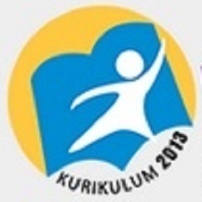 Penilaian Proses dan Hasil Belajar
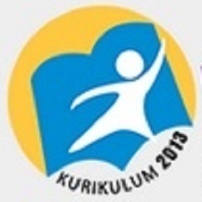 Pedoman Penskoran :
Skor akhir menggunakan skala 1 sampai 4
Perhitungan skor akhir menggunakan rumus :
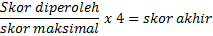 Contoh :
Skor diperoleh 14, skor tertinggi 4 x 5 pernyataan = 20, maka skor akhir :
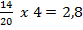 Peserta didik memperoleh nilai :
Sangat Baik 	: apabila memperoleh skor  A – dan A
Baik		: apabila memperoleh skor  B - , B, dan B +
Cukup 		: apabila memperoleh skor  C -, C, dan C +
Kurang 		: apabila memperoleh skor  D dan D +
Penilaian Proses dan Hasil Belajar
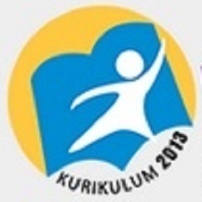 Contoh  Format Jurnal
Nama	       : ……………….
Kelas        : ……………….
Penilaian Proses dan Hasil Belajar
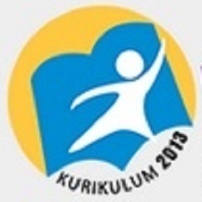 Lembar Pengamatan Sikap
Kelas                : …………………
Hari, Tanggal    : …………………
Materi Pokok    : …………………
Penilaian Proses dan Hasil Belajar
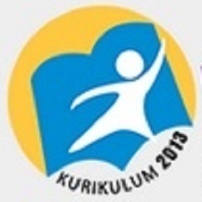 Contoh Pengolahan Nilai Rapor
Deskresi Catatan :

Menunjukkan sikap baik dalam kejujuran, kedisiplinan, dan percaya diri.
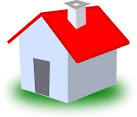 Penilaian Proses dan Hasil Belajar